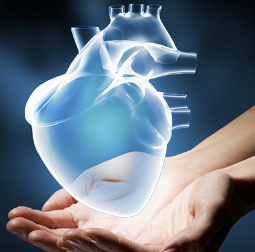 Les traitements de l’insuffisance cardiaque
Dr Roussel Pierre-François, Mulhouse le 16/11/2023
Les 4 Fantastiques, traitements essentiels de la HFrEF
Les 4 Fantastiques
IEC/ ARA2/ ENTRESTO
IEC: Inhibiteurs de l’enzyme de conversion

ARA2: Antagonistes des récepteurs de l’angiotensine 2

ENTRESTO:  Sacubitril/ Valsartan

	 Surveillance TA/ créatinine/ Kaliémie
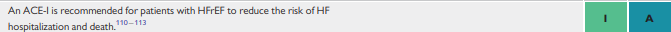 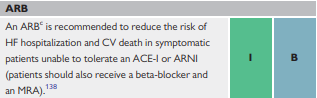 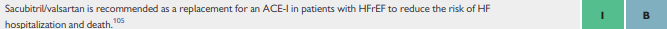 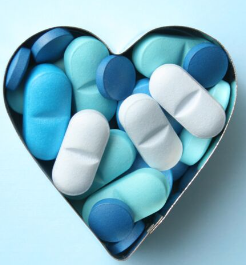 B-Bloquants
Bisoprolol, Nebivolol, Carvedilol, Metoprolol

Bradycardisants  Objectif FC<70 Bpm,

Surveillance de la FC, TA
MRA: Antagonistes des minéralocorticoides
Eplérénone, Spironolactone

Faible effet hypotensif

Surveillance créatinine, Kaliémie
ISGLT2
Empaglifozine, Dapagliflozine

Triple indication: DNID, HF et MRC

Surveillance TA, Hygiène intime, effet diurétique, glycémie quand associé à des traitements hypoglycémiants, créatinine
Diurétiques
De l’anse

Contrôle, volémie, créatinine, potassium
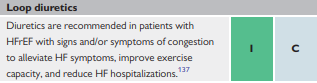 HFmrEF
HFpEF
En conclusion
HFrEF: Les 4 fantastiques Obligatoire sauf allergie , CI, Hypotension

HFmEF: seules les gliflozines en plus des diurétiques

HFpEF: seules les gliflozines en plus des diurétiques

Surveillance de la bonne tolérance, de l’observance est essentielle
Merci pour votre attention